Shapes of states review
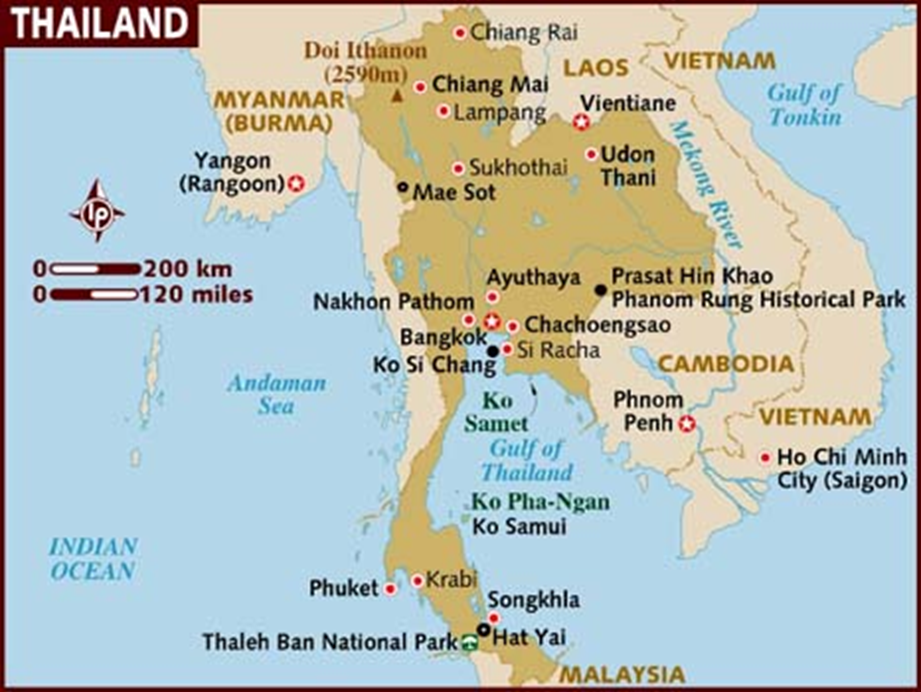 Thailand
Prorupted state
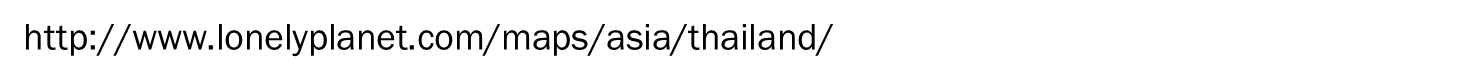 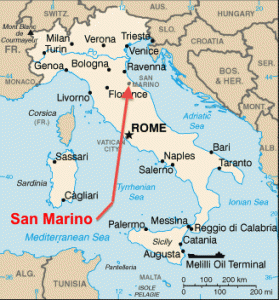 San Marino
Landlocked state
Compact state
http://maplists.com/wp-content/uploads/map-of-europe-san-marino-37558575.jpg
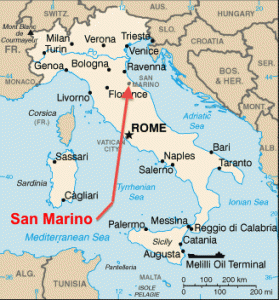 Italy
Perforated state
Elongated state
http://maplists.com/wp-content/uploads/map-of-europe-san-marino-37558575.jpg
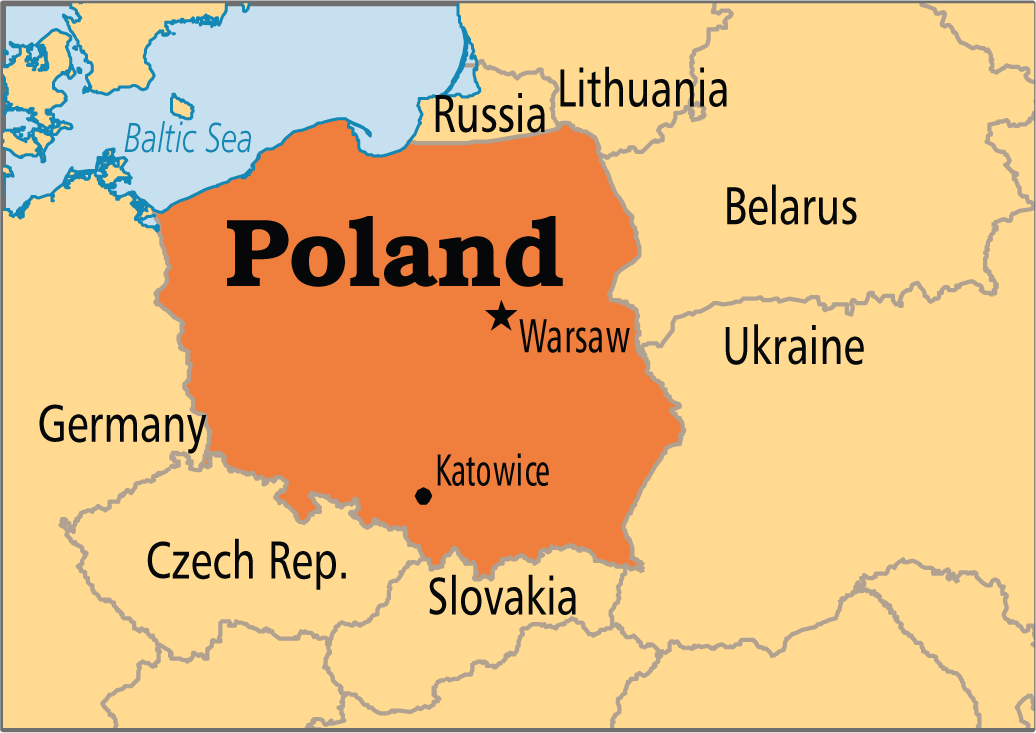 Poland
Compact state
http://www.operationworld.org/country/pola/owtext.html
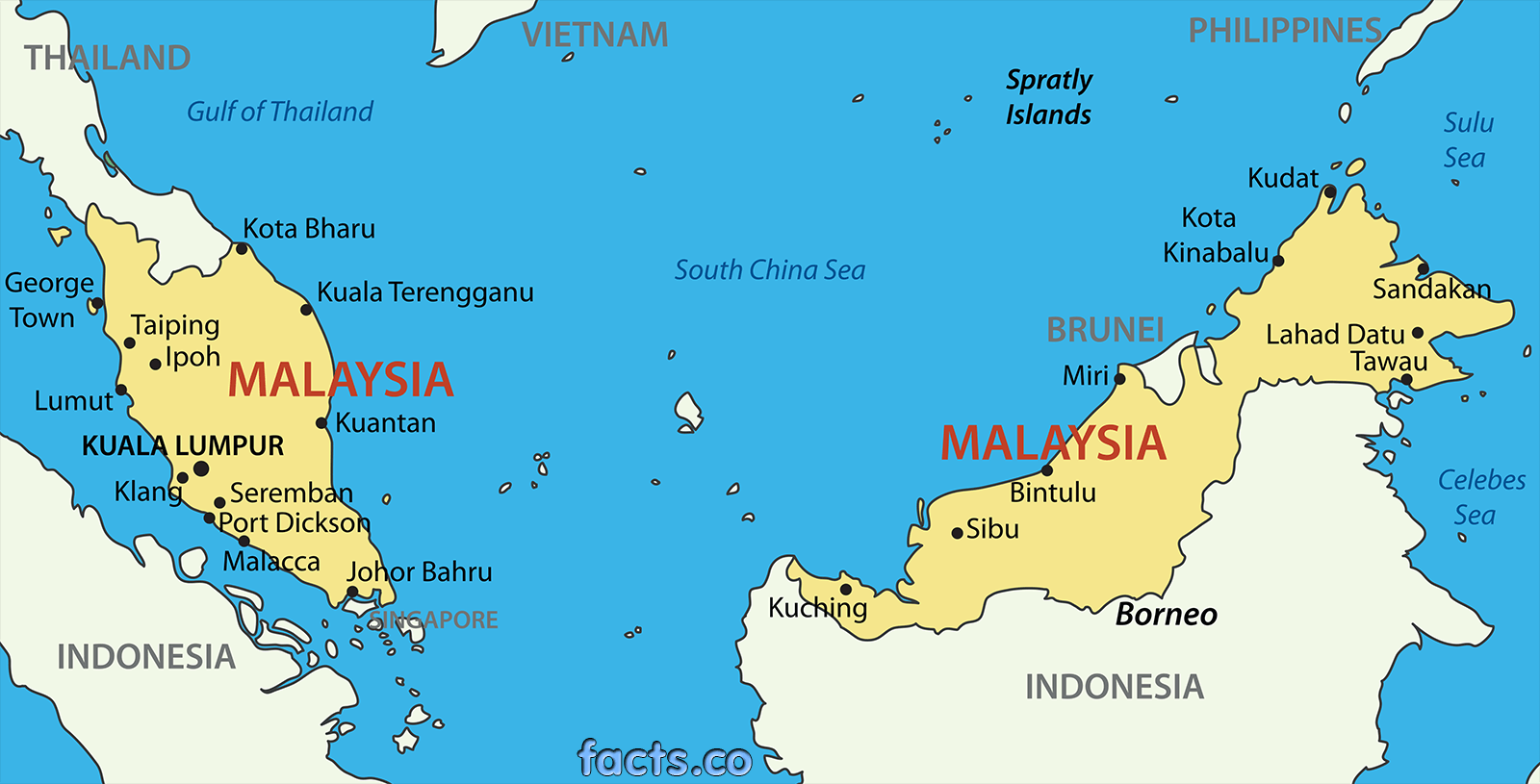 Malaysia
Fragmented state
http://malaysiamap.facts.co/malaysiamapof/malaysiamap.php
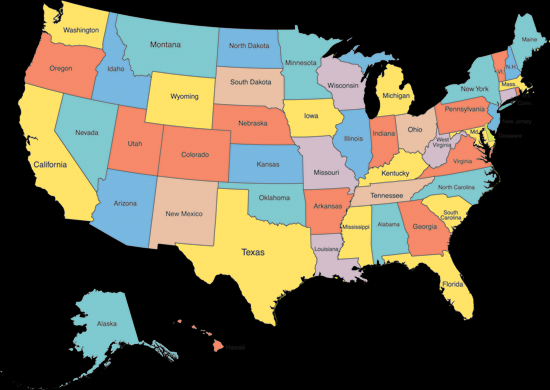 United States
Fragmented state
http://www.bing.com/images/search%5C?q=usa+map&view=detail&first=0
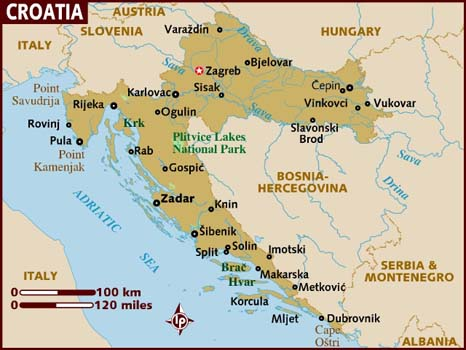 Croatia
Elongated state
http://www.lonelyplanet.com/maps/europe/croatia/
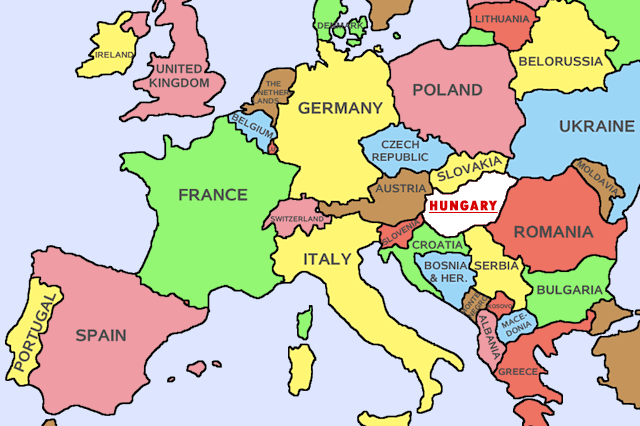 Hungary
Landlocked state
Compact state
http://mapssite.blogspot.com/2009/09/map-of-europe-hungary.html
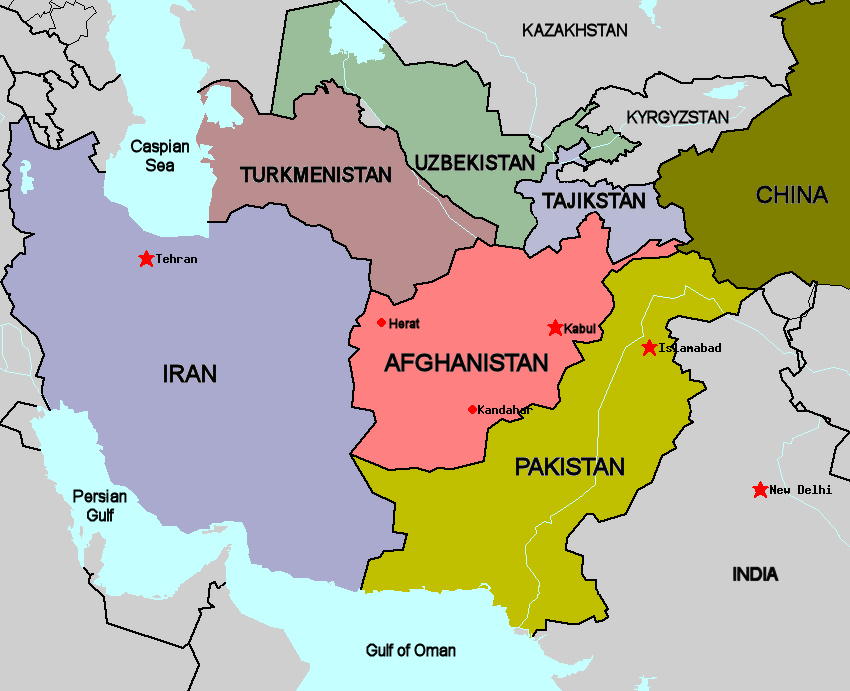 Afghanistan
Landlocked  state
Prorupted state
http://sites.stedwards.edu/craigc-crij4347asp2015/middle-eastnorth-africa/taliban/
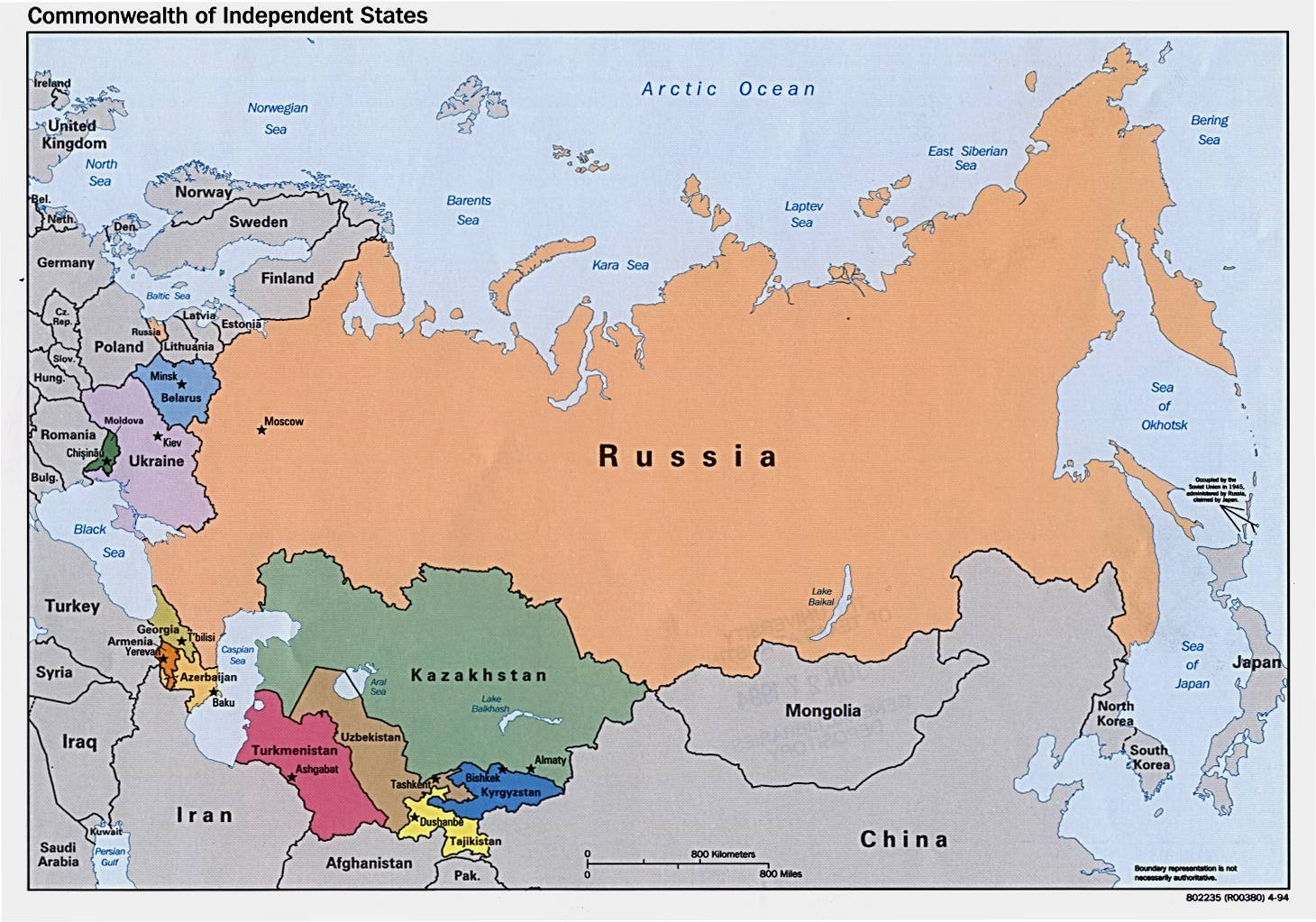 Russia
Fragmented  state
http://www.lib.utexas.edu/maps/commonwealth.html
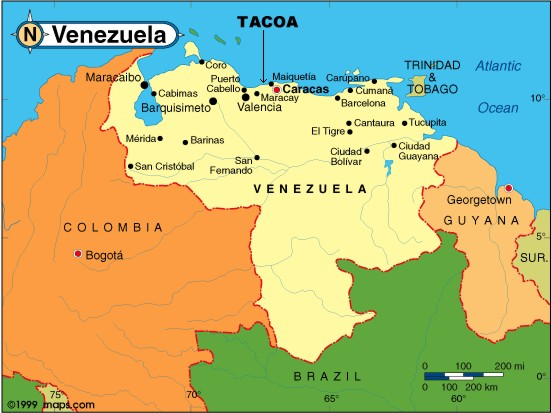 Venezuela
Compact state
http://travelquaz.com/map-of-venezuela.html/map-of-venezuela-map-of-world-map-of-europe-map-of-asia-map
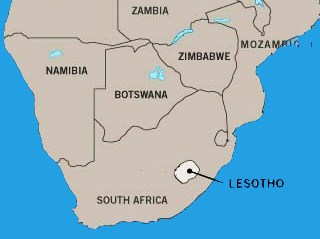 South Africa & Lesotho
Which is the perforated state?
http://www.traveltales.ca/www/AFRICA/08%20Lesotho/lesotho.htm